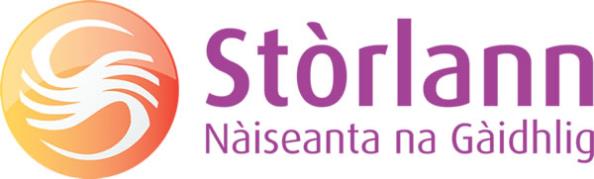 Donald MacRitchie
Head of Projects

Go!Gaelic
Go! Gaelic
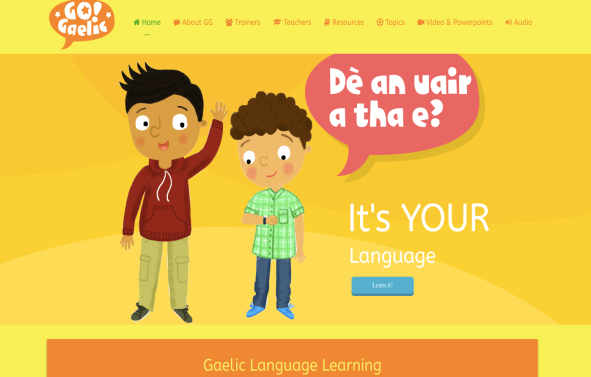 Overview of resource

Go! Gaelic App + other support resources

Current new resource developments

Resource wish list!
Go! Gaelic
GLE resource – L2 + L3

20 topics – Introductions, Days of the Week, Colours ….

Teacher training material – pupil material – power points - videos – animations - sound files - all downloadable
Teacher resources
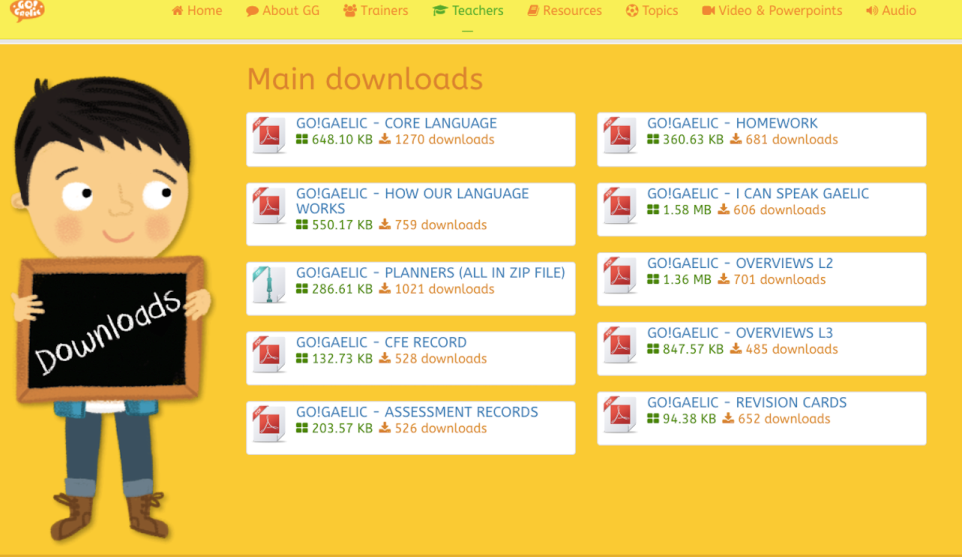 Teacher content
Pupil resources
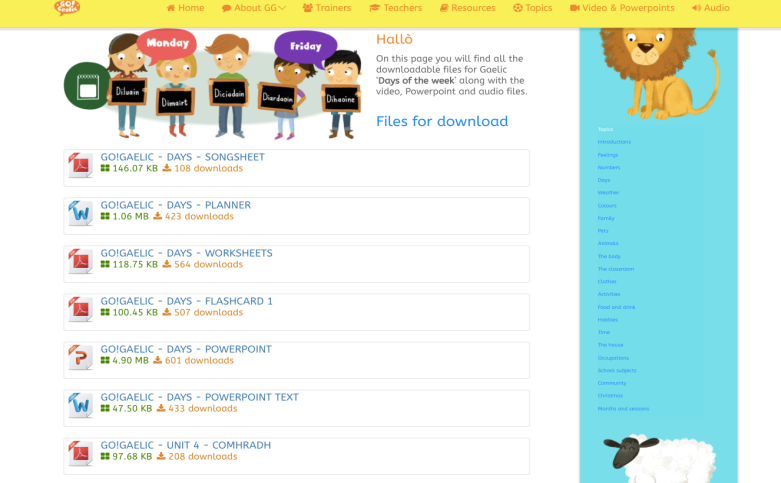 Pupil resources
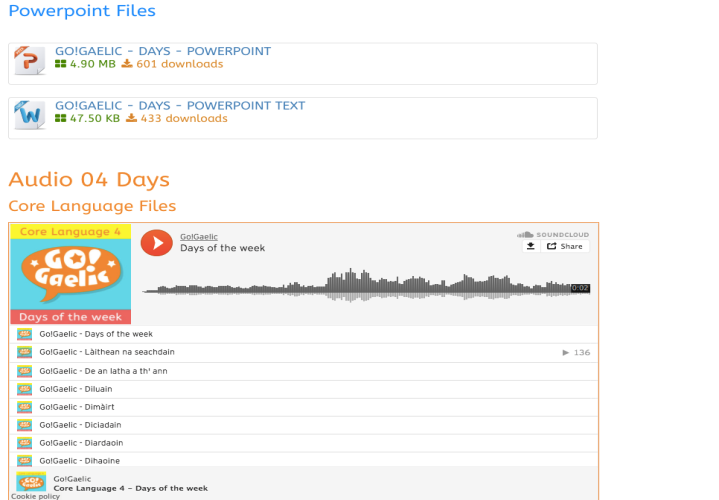 20 x Animations
20 x Videos
Additional GLE support resources
Go!Gaelic App – android & ios
www.smathsin.co.uk
www.gaelic4parents.co.uk
www.storlann.co.uk/bisunndach
[Speaker Notes: GLPS - games]
Go! Gaelic2017-2018 new resources
Series of 5 books with 4 Topics in each

Café Lilidh videos - grammar points explained

Interactive language games
 
Go!Gaelic@Home – 0-5
Online games
Statistics
Resource Pot!
Go! Gaelic

Your thoughts on the next 
Go! Gaelic Resource?
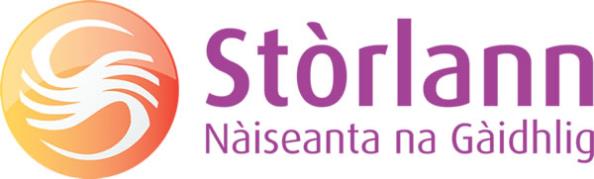 Tapadh leibh!

www.storlann.co.uk

oifis@storlann.co.uk   01851 700 880
[Speaker Notes: You can also find us on twitter, flickr etc]